Impulso y cantidad de movimiento.
Conceptualización.
Dos conceptos fundamentales para la física son el impulso y la cantidad de movimiento. Estos se encuentran estrechamente ligados entre sí, y su modelación ha permitido comprender fenómenos
que van desde las colisiones entre partículas subatómicas hasta la propulsión de las naves espaciales. Sin embargo, esperamos que tú mismo descubras la importancia que estos tienen para la comprensión de muchos de los fenómenos cotidianos.
¿Qué es el impulso en la mecánica clásica?
En la actividad anterior se describió una situación en la que se puso en evidencia que el movimiento en un cuerpo no solo depende de la magni- tud de la fuerza aplicada sobre él, sino también de su masa y del tiempo de acción de la fuerza: no es lo mismo aplicar una fuerza sobre un cuerpo durante dos segundos que durante veinte. La relación entre fuerza y el tiempo de aplicación se denomina impulso (I).
Modelación del impulso
Cuando un deportista golpea una pelota de tenis, aplica sobre esta una fuerza F, durante un intervalo de tiempo Δt, haciendo que la pelota cambie de velocidad.
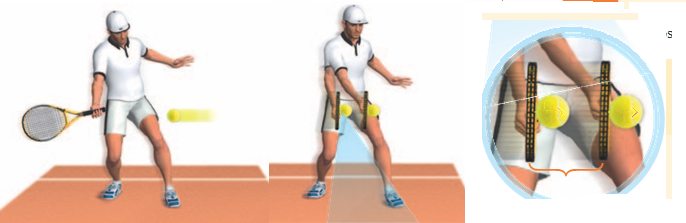 Modelación matemática
Conceptualización.
¿Qué resultaría mas fácil detener , en el mismo tiempo, una pelota de futbol que se mueve a 40 km/h o una bicicleta que viaja a la misma rapidez?

¿Qué sucedería si la pelota viaja a 300 Km/h y la bicicleta a 60 km/h?
Definición formal del Momentum.
Un cuerpo que se encuentra en movimiento tiene asociada una importante magnitud física conocida como “Cantidad de movimiento” o “Momentum”
El Momentum, depende de la masa del cuerpo y de la velocidad 

Mientras mayaor sea el monmentum de un cuerpo mas costara detenerlpo.
Definición matemática del Momentum lineal
Se define como :
El Momentum lineal es vectorial , tiene la misma dirección y sentido que el vector velocidad.
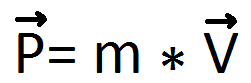 Relación entre el impulso y la cantidad de movimiento.
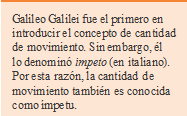 Relación entre la cantidad  de movimiento y la fuerza
Cantidad de movimiento total de un sistema
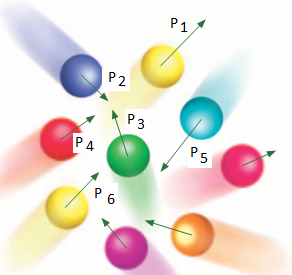 Conservación de la cantidad de movimiento
El juego de billar, la cantidad de movimiento y geometría. .
En el juego del billar, en determinadas  ocasiones, cuando  una  bola es  lanzada  con cierta  velocidad contra otra que se encuentra detenida, tras el choque, la bola que venía en movimiento se detiene por completo y la que se encontraba detenida comienza a moverse. En esta situación, podemos distinguir quela primera bola le cedió su cantidad de movimiento a la segunda. Pero ¿cómo se explica aquello?
Antes del choque o colisión.
Durante el choque o colisión.
Después del choque o colisión.
Tipos de choques: conservación de la cantidad de movimiento y de la energía
Elástico: cuando en la colisión de dos cuerpos, se conserva la energía  cinética y la cantidad de movimiento.


Inelástico: Si en la colisión de dos cuerpos se conserva la cantidad de movimiento pero no la energía cinética.
Problema de aplicación.
Andrea y Simón se encuentran patinando en una plaza. En cierto instante, quedan de frente y se empujan el uno contra el otro. Producto de ello, se mueven en sentido opuesto. Considerando que la velocidad adquirida por Andrea es de 0,04 m/s hacia la 
izquierda de la imagen y que su masa
 es 52 kg, ¿cuál será la magnitud de la
 velocidad de Simón si su masa es 40 kg?
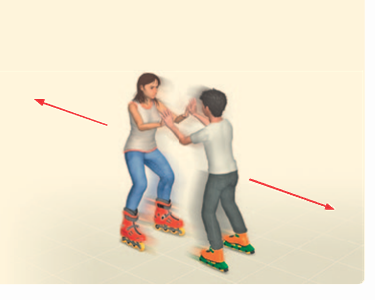 Problema de aplicación.
Marcela hace rodar, por una superficie horizontal, una bola de 200 g de masa con una velocidad 0,5 m/s, la que colisiona de frente con otra que se encuentra en reposo y que triplica su masa. Si, producto del impacto, esta última adquiere una velocidad de 0,1 m/s, ¿qué velocidad adquirirá la primera bola? Desprecia los efectos del roce.
Problema de aplicación.
Un vagón de tren (M) de 30 000 kg de masa se dirige, con una velocidad de 3,3 m/s, hacia otro (N), de igual masa y que se encuentra en reposo.
¿Cuál será la velocidad de ambos vagones si al chocar quedan acoplados? Supón mínimos los efectos del roce.
Aplicación.
¿Cuál es la velocidad de retroceso de un cañón de
300 kg de masa cuando dispara una bala de 5 kg a una rapidez de 225 m/s? Desprecia los efectos del roce entre las ruedas del cañón y el suelo.
Aplicación.
Un jugador de tenis golpea una pelota de 120 g de masa, que llega a él con una rapidez de
15 m/s, devolviéndola en la misma dirección pero en sentido opuesto con una rapidez de
23 m/s. Si la fuerza aplicada por el tenista fue de
500 N, ¿cuál fue el tiempo de contacto entre la 
raqueta y la pelota?
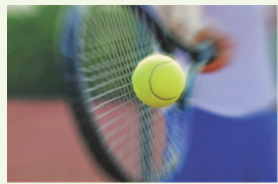 Aplicación.
María Magdalena  e Isabella  hacen chocar dos bolitas  de plasticina en una superficie sin roce , producto de la colisión , estas quedan acopladas y se mueven hacia la derecha.. Considerando
 el valor de las masas y velocidades en el
 esquema. Determinar la velocidad con que
 se mueven las bolitas después de la colisión.
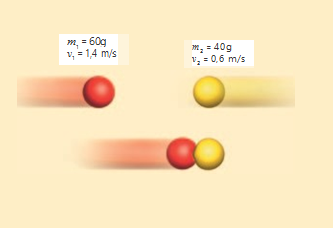 Aplicación.
En una prueba de balística, se dispara un proyectil de 10 g de masa hacia un bloque de madera de 3 kg de masa suspendido de una cuerda. El impacto de la bala (que se incrusta en la madera) hace que el bloque oscile hasta 10 cm por sobre su nivel original, tal como se representa en la siguiente imagen:
¿Con qué velocidad golpea la bala al bloque?
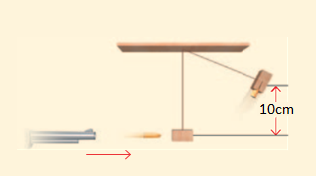 Evaluar.
Evalúa
Respecto de la cantidad de movimiento, Natalia afirma lo siguiente: es una magnitud vectorial, es directamente proporcional a la velocidad del cuerpo y se mide en joule (J). ¿Son correctas las afirmaciones de Natalia? De no ser así, convierte en correcta(s) aquella(s) que no lo sea(n).
Analizar
Pedro aplica una fuerza F a un cuerpo P, de masa m y durante un tiempo t. Luego, aplica una fuerza de 2F sobre otro cuerpo idéntico R, durante un tiempo de t/2. ¿Cómo es el impulso entregado por Pedro al cuerpo R, respecto del entregado al cuerpo P?
Aplicar
Ana María ejerce, durante un 1 s, una fuerza constante de 200 N sobre un cuerpo de 5 kg, que se encuentra inicialmente en reposo. Si no se consideran los efectos del roce, ¿qué impulso adquirió el cuerpo y cuál fue su velocidad final?
Aplica
5. 	Roberto lanza con una velocidad de 7 m/s una bola de 300 g contra otra de 180 g que está en reposo. ¿Cuál será la velocidad de la primera bola si, después del choque, la segunda bola sale con una velocidad de 5 m/s en la dirección y el sentido que inicialmente tenía la primera bola? Supón que los choques son frontales y que ocurren en un suelo horizontal. Además, que el roce es despreciable.
Aplicar
Un cañón de 1500 kg montado sobre ruedas dispara una bala de 80 kg en dirección horizontal y con una velocidad de 60 m/s, tal como se muestra en la imagen. Suponiendo que el cañón se puede mover libremente, ¿cuál será su
 velocidad de retroceso?
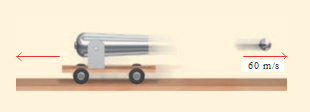 Aplica
7. 	Cuando Carolina aplica una fuerza sobre una pelota de 0,5 kg de masa, hace que su velocidad se incremente de 1 m/s a 2,5 m/s. ¿Qué impulso le entregó a la pelota?
Evaluar
Para resumir si el Momentum y la energía cinética se conservan o no en los diferentes tipos de colisiones, Sebastián construye y completa la siguiente tabla
¿Está completada de forma
 correcta la tabla? De no ser
 así, corrígela
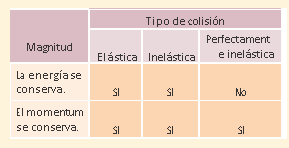 Explicar
9. 	¿En qué condiciones se cumple la conservación de la cantidad de movimiento?
Resumen de todo
Pamela y Matías decidieron comprobar el
 principio de conservación de la energía
 mecánica. Para ello, consiguieron un 
péndulo simple y realizaron el procedimiento
 que se describe a continuación: elevaron la
 masa del péndulo hasta una altura de 
15 cm respecto de la posición de equilibrio.
 Luego, midieron la altura que alcanzó el 
péndulo después de cada oscilación 
(recuerda que en una oscilación, la masa 
del péndulo debe ir y volver a la posición 
desde la que fue soltada).
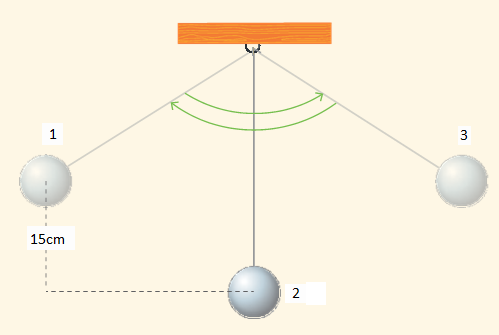 Explicar
¿Cómo se puede determinar el trabajo realizado para elevar la masa desde su posición de equilibrio hasta la altura h?
b.  ¿Qué ocurre con la energía mecánica del péndulo, cuando la masa se encuentra en la posición  1, antes de ser soltada?
c.  ¿Qué sucede con la energía mecánica del péndulo cuando la masa pasa por la posición 2?
d.  ¿Cómo se transforma la energía mecánica del péndulo a medida que este oscila?
e.  ¿Se mantiene constante la cantidad de movimiento de la masa del péndulo?
f.  ¿Qué fuerzas disipan la energía del péndulo?
Analizar
Los valores medidos por Pamela y Matías para la altura conseguida después de cada oscilación fueron registrados en la siguiente tabla

¿Por qué después de cada oscilación 
la altura alcanzada por la masa fue 
menor? Explica.
b.  ¿Decreció de manera constante la
 energía mecánica del péndulo? Explica.
Aplicar
Considerando que la masa suspendida de la cuerda es de 0,4 kg y que h = 0 (energía potencial cero) se encuentra en la posición 2 de la imagen. Además, que las fuerzas de roce son despreciables, ¿cuál es la energía mecánica del péndulo?
b.  ¿Con qué rapidez se mueve la masa
 al pasar por la posición 2?
c.  A partir de lo anterior, ¿cuál es la 
Cantidad de movimiento de la masa al 
pasar por la posición 2?
d.  Considerando la altura inicial desde 
la que fue soltada la masa del péndulo
( h = 15 cm), completa la siguiente 
tabla:
Evaluar.
¿Qué inconveniente piensas que tienen los experimentos tendientes a comprobar el principio de conservación de la energía mecánica? Explica.
Analizar
Un grupo de científicos midió el desplazamiento (∆x) generado sobre un cuerpo de masa m, producto de la acción 
de una fuerza variable F. 
Los datos obtenidos se 
representaron en el 
siguiente gráfico:
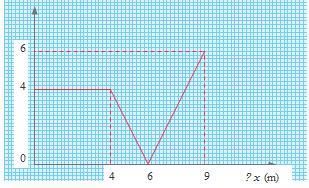 Montoya,.